耶穌 罪人奇妙良友Jesus! what a Friend for sinners!
耶穌 罪人奇妙良友 耶穌 愛我靈的主友或離我 敵或害我 但救主必定看顧
 
Jesus! what a Friend for sinners!Jesus! Lover of my soul;Friends may fail me, foes assail me,He, my Savior, makes me whole.
哈利路亞奇妙救主
哈利路亞我良友
救我助我護我愛我與我同在到永久
 
Hallelujah! what a Savior!Hallelujah! what a Friend!Saving, helping, keeping, loving,He is with me to the end.
耶穌 弱者奇妙力量 讓我在主裏藏躲試探來臨 有時跌倒 靠主力使我勝過
 
Jesus! what a Strength in weakness!Let me hide myself in Him.Tempted, tried, and sometimes failing,He, my Strength, my victory wins.
哈利路亞奇妙救主
哈利路亞我良友
救我助我護我愛我與我同在到永久
 
Hallelujah! what a Savior!Hallelujah! what a Friend!Saving, helping, keeping, loving,He is with me to the end.
耶穌 憂愁人的幫助 縱是海浪漫我身祂支持安慰破碎心 祂用慈愛來同行
 
Jesus! what a Help in sorrow!While the billows over me roll,Even when my heart is breaking,He, my Comfort, helps my soul.
哈利路亞奇妙救主
哈利路亞我良友
救我助我護我愛我與我同在到永久
 
Hallelujah! what a Savior!Hallelujah! what a Friend!Saving, helping, keeping, loving,He is with me to the end.
耶穌 我的扶助 前導 在海濤中有拯救狂風四吹星夜來臨 主是良伴聽我求
 
Jesus! what a Guide and Keeper!While the tempest still is high,Storms about me, night overtakes me,He, my Pilot, hears my cry.
哈利路亞奇妙救主
哈利路亞我良友
救我助我護我愛我與我同在到永久
 
Hallelujah! what a Savior!Hallelujah! what a Friend!Saving, helping, keeping, loving,He is with me to the end.
耶穌 我願意接受你 發現你恩典真多用你寶血赦我罪孽 我屬你 你也屬我
 
Jesus! I do now receive Him,More than all in Him I find.He hath granted me forgiveness,I am His, and He is mine.
哈利路亞奇妙救主
哈利路亞我良友
救我助我護我愛我與我同在到永久
 
Hallelujah! what a Savior!Hallelujah! what a Friend!Saving, helping, keeping, loving,He is with me to the end.
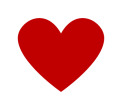